18 loogikaseadused
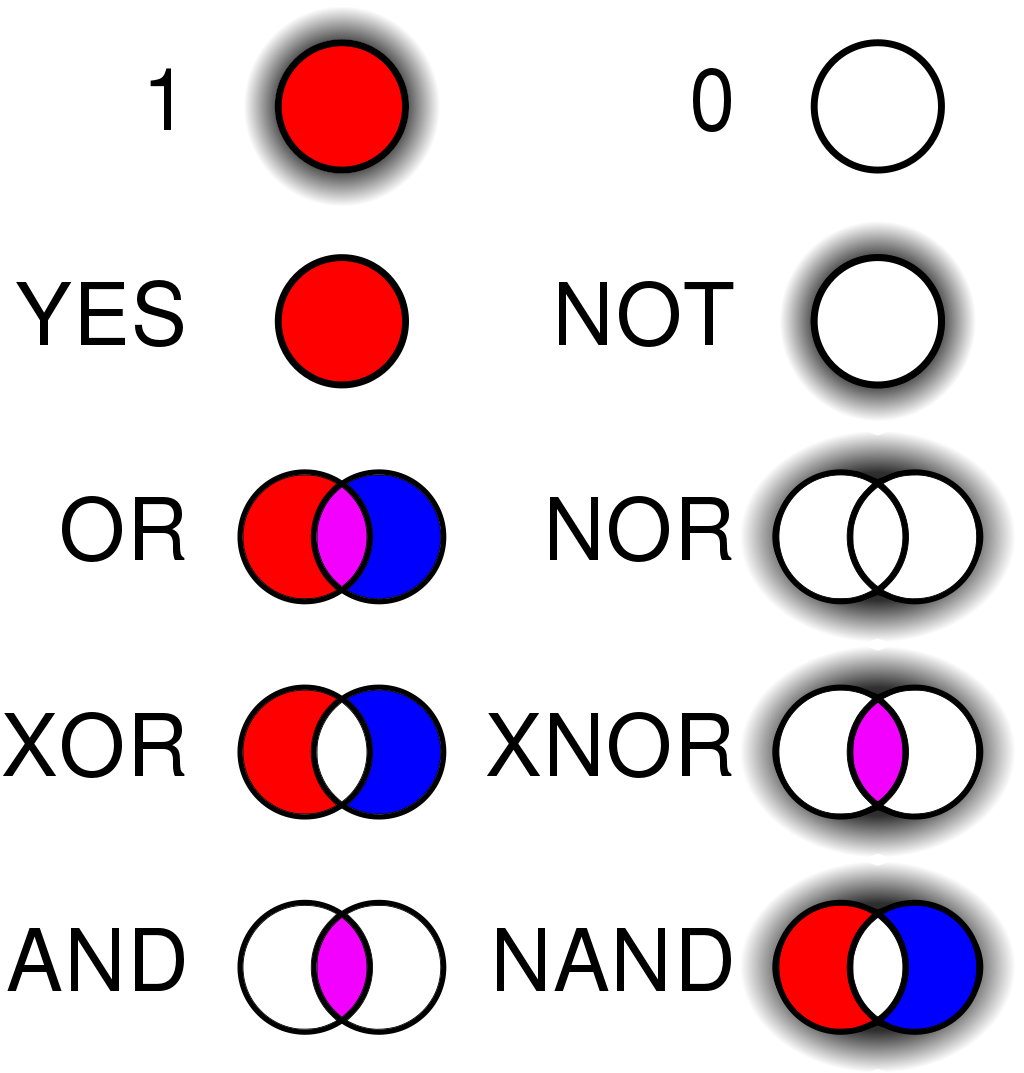 Domineerimisseadus 1. (0*a*b*c...=0)
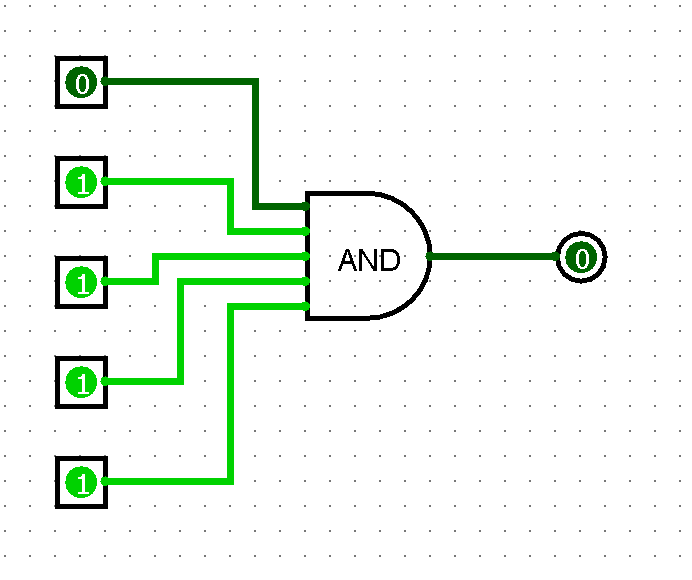 Domineerimisseadus 2. (1+a+b+c+...=1)
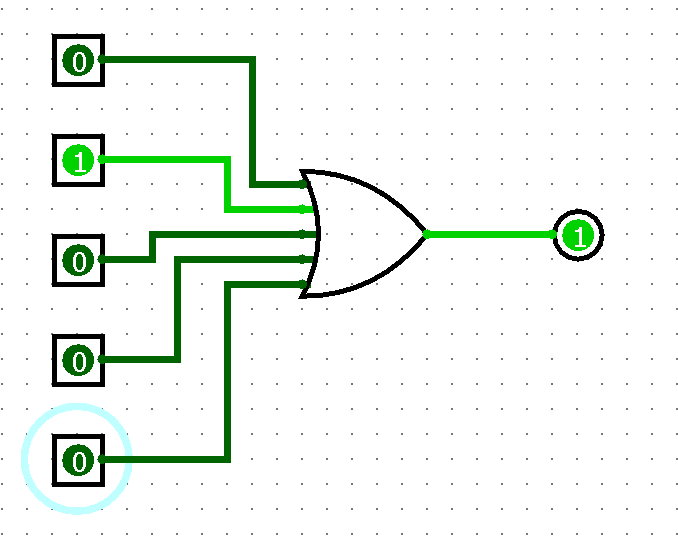 Idempotentsus- ehk samaväärsusseadus. ( a*a=a a+a=a)
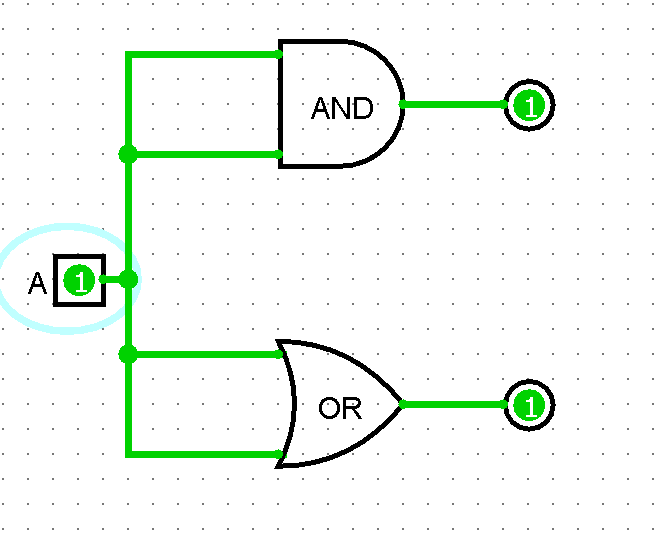 Eituse eitamise seadus. (a=NOT, NOT (a)
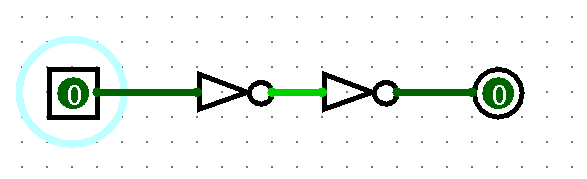 Komplemetaarsus- ehk täiendiseadus. (a*Not a=0; a+Not a=1)
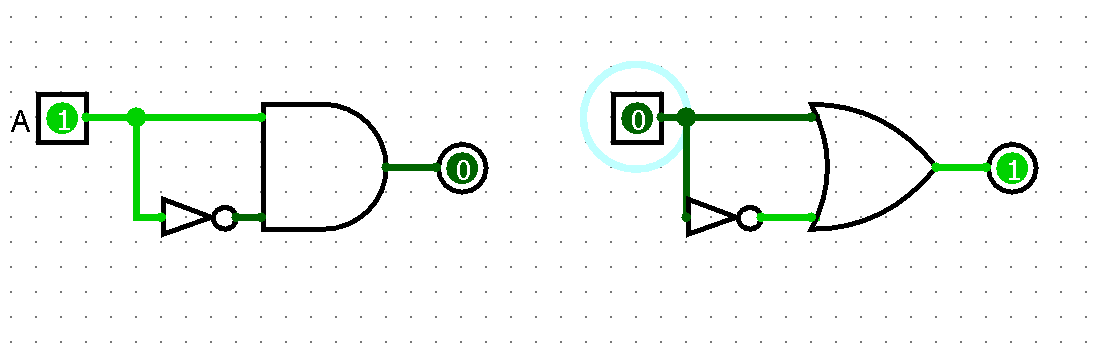 Kommutatiivsusseadus. Argumentide järjekorda loogikatehetes võib muuta
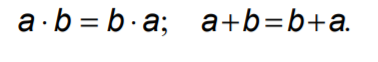 Assotsiatiivsusseadus. Mitme argumendi loogilist korrutamist ja loogilist liitmist võib sooritada suvalises järjekorras või samaaegselt
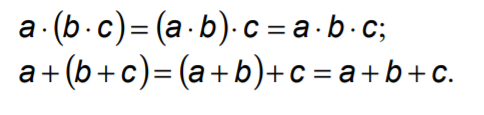 Distributiivsusseadus (sulgude avamise seadus). 

Argumentide loogilist summat võib loogiliselt korrutada argumendiga a või korrutada esmalt kõiki argumente a-ga ning
seejärel need korrutised loogiliselt liita. Argumentide loogilisele korrutisele võib liita argumendi a või esmalt liita loogiliselt kõikidele argumentidele a ning seejärel need  summad loogiliselt korrutada. Kui esimene teisendus vastab sulgude avamisele arvude algebras, siis teine on rakendatav üksnes loogikaalgebras
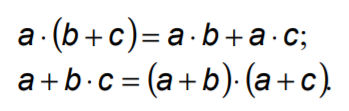 Absorbtsiooni- ehk neelduvusseadused. 
Kui kahe argumendi loogilist summat, kus üheks argumendiks on a, korrutada sama argumendiga a, siis teine argument neeldub ning tulemiks on samuti a. Sama kehtib ka siis, kui korrutatavaid summasid on rohkem ning kui kõigis neis sisaldub ühe argumendina a. Seadus on rakendatav nii summade korrutiste kui ka korrutiste summade kohta. Kui osasummas või osakorrutises sisaldub argumendi a eitus (inversioon), on tulemiks a ja teise argumendi korrutis ab või summa a+b
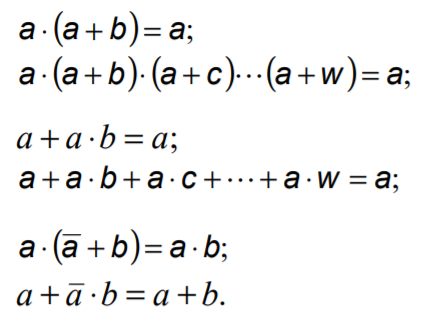 Kleepimisseadus. Kui üks loogiline korrutis sisaldab argumenti b ja teine selle eitust, siis nende korrutiste loogilisel summeerimisel argument koondub. Kui üks loogiline summa
sisaldab argumenti b ja teine selle eitust, siis nende summade loogilisel korrutamisel argument koondub
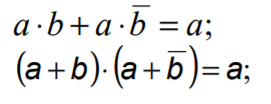 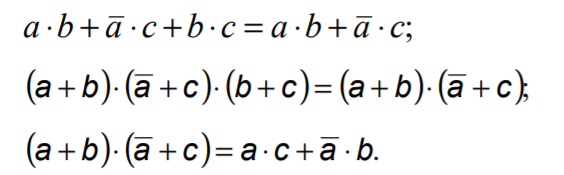 De Morgani seadused. Argumentide loogilise korrutise eitus võrdub nende argumentide eituste loogilise summaga. Argumentide loogilise summa eitus võrdub nende argumentide eituste loogilise korrutisega. De Morgani seadusi rakendades saab asendada loogilise liitmistehte loogilise korrutamisega ning vastupidi loogilise korrutamise tehte
loogilise liitmisega
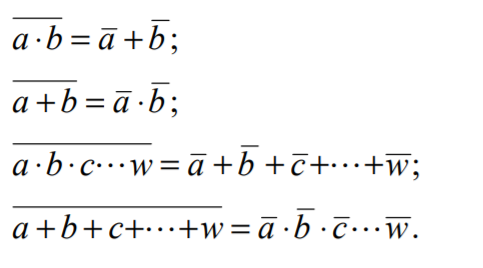 „binaarloogika aksioomid“
Argumentide järjekorda võib tehtes muuta
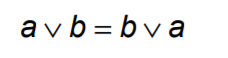 Sulgusid võib avada ehk funktsiooni võib teisendada loogiliste osakorrutiste summaks
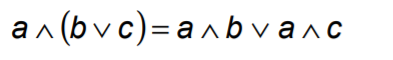 Funktsiooni võib teisendada loogiliste osasummade korrutiseks
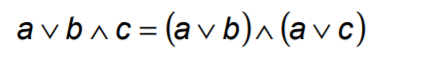 Argumendi ja tema eituse loogiline korrutis võrdub nulliga ega muuda loogilise summa väärtust
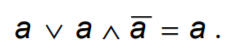 Suvalise argumendi ja tema eituse loogiline summa võrdub alati ühega
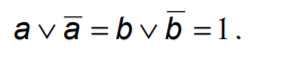 Suvalise argumendi ja tema eituse loogiline korrutis võrdub alati nulliga
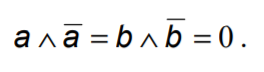 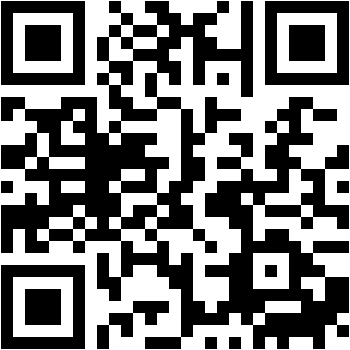 https://moodle.tktk.ee/mod/scorm/view.php?id=123134
Digi 18.1
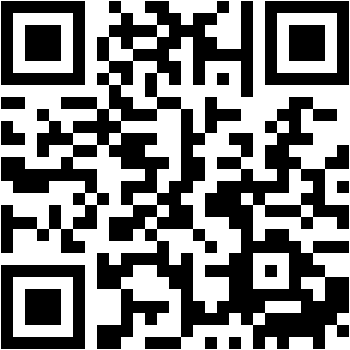 https://moodle.tktk.ee/mod/scorm/view.php?id=123135
Digi 18.2